Краткосрочный проект для средней группы «Будь здоров»
Автор: Онянова Ксения Юрьевна
Воспитатель МБДОУ Д/С «Академия детства» Д/С № 5 
Г. Нижний Тагил
                            2014 год
Цель:  
повысить стремление родителей использовать двигательную деятельность  с детьми для  формирования основ здорового образа жизни.
 
Задачи:
Дать представление родителям о значимости совместной двигательной  деятельности  с детьми. 
Расширить знания родителей о физических умениях и навыках детей, 
Способствовать созданию активной позиции родителей  в совместной двигательной деятельности с детьми.
Заинтересовать родителей укреплять  здоровый  образ жизни  в семье.
Работа с детьми:
 утренняя гимнастика
 закаливание (дорожка здоровья)
 Подвижные  игры «Пионербол»
 упражнение «Найди два одинаковых мяча», «Что лишнее?».
 Упражнение психогимнастики «Насос и мяч»
Рассматривание иллюстраций, фотографий  о здоровье.
Заучивание пословиц, поговорок о здоровье. 
Чтение художественной литературы: К.Чуковский «Мойдодыр»
Выставка рисунков о спорте « Мама и я спортивная семья».
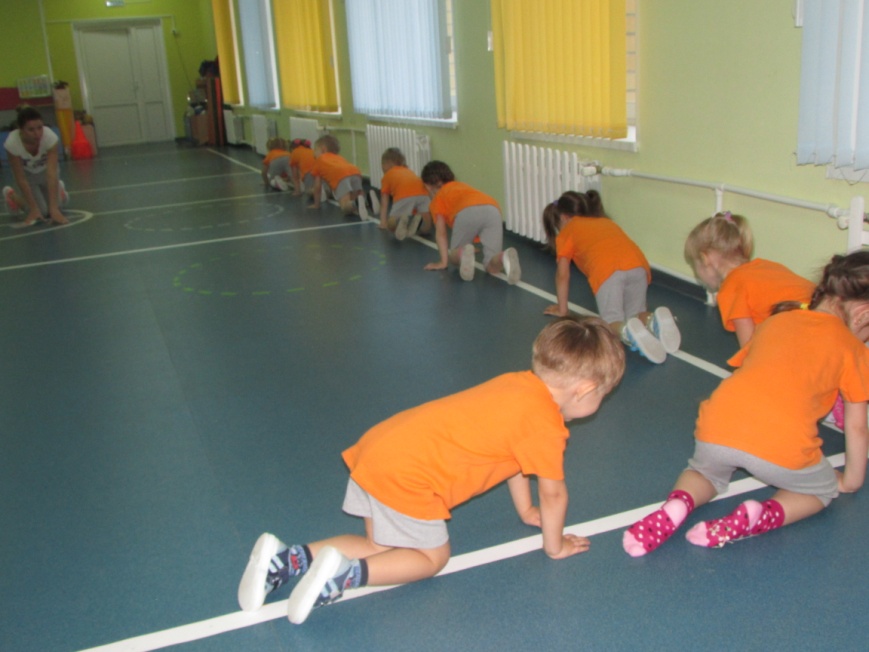 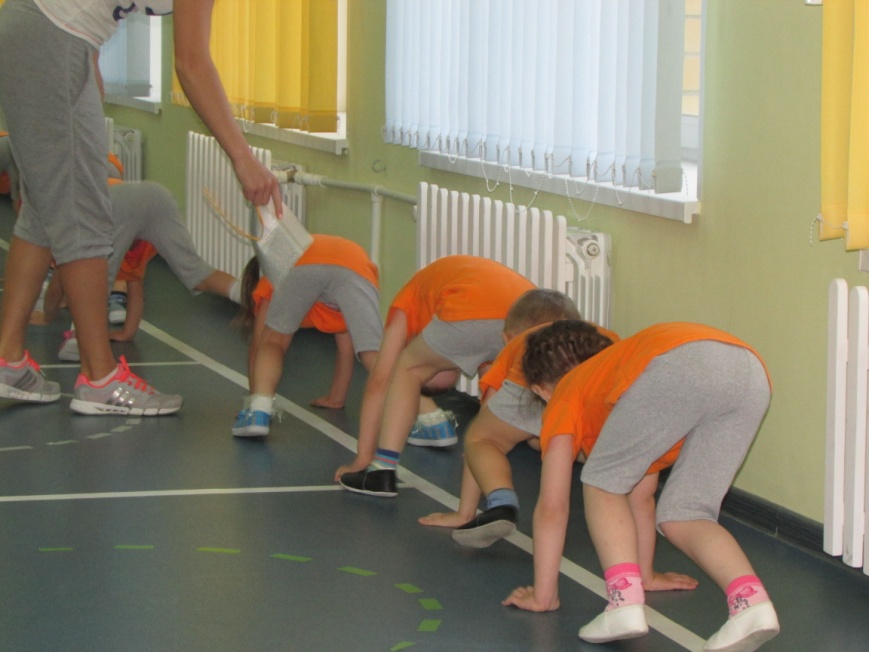 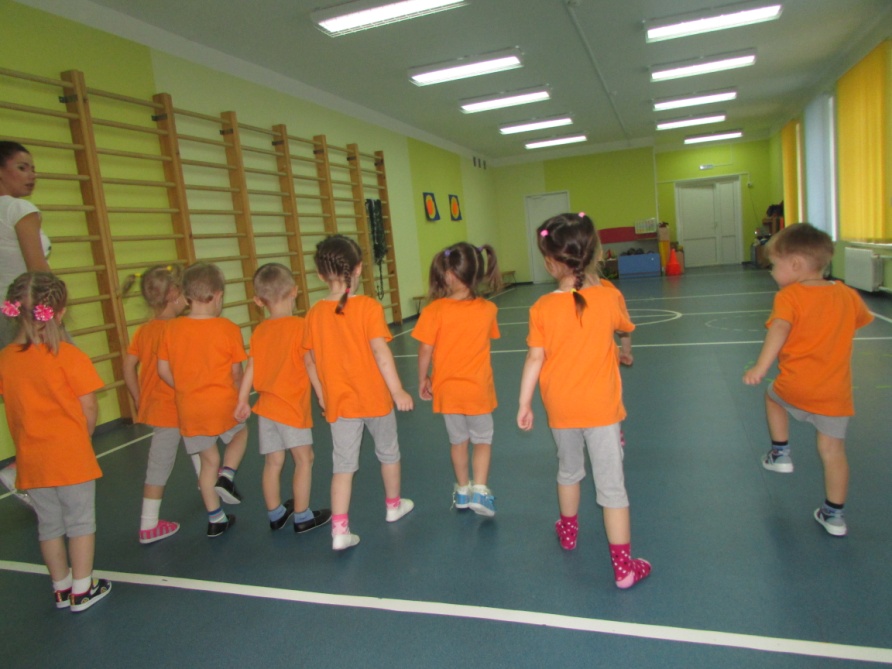 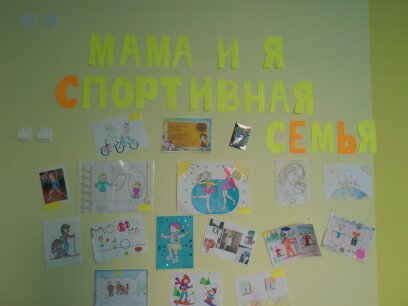 Работа с родителями:
  Совместное развлечение с детьми и родителями «В баскетбол играем с мамами»
   Организована фотовыставка  «Мама и я спортивная семья».
 Проведена консультация для родителей «Закаливание для дошкольников»
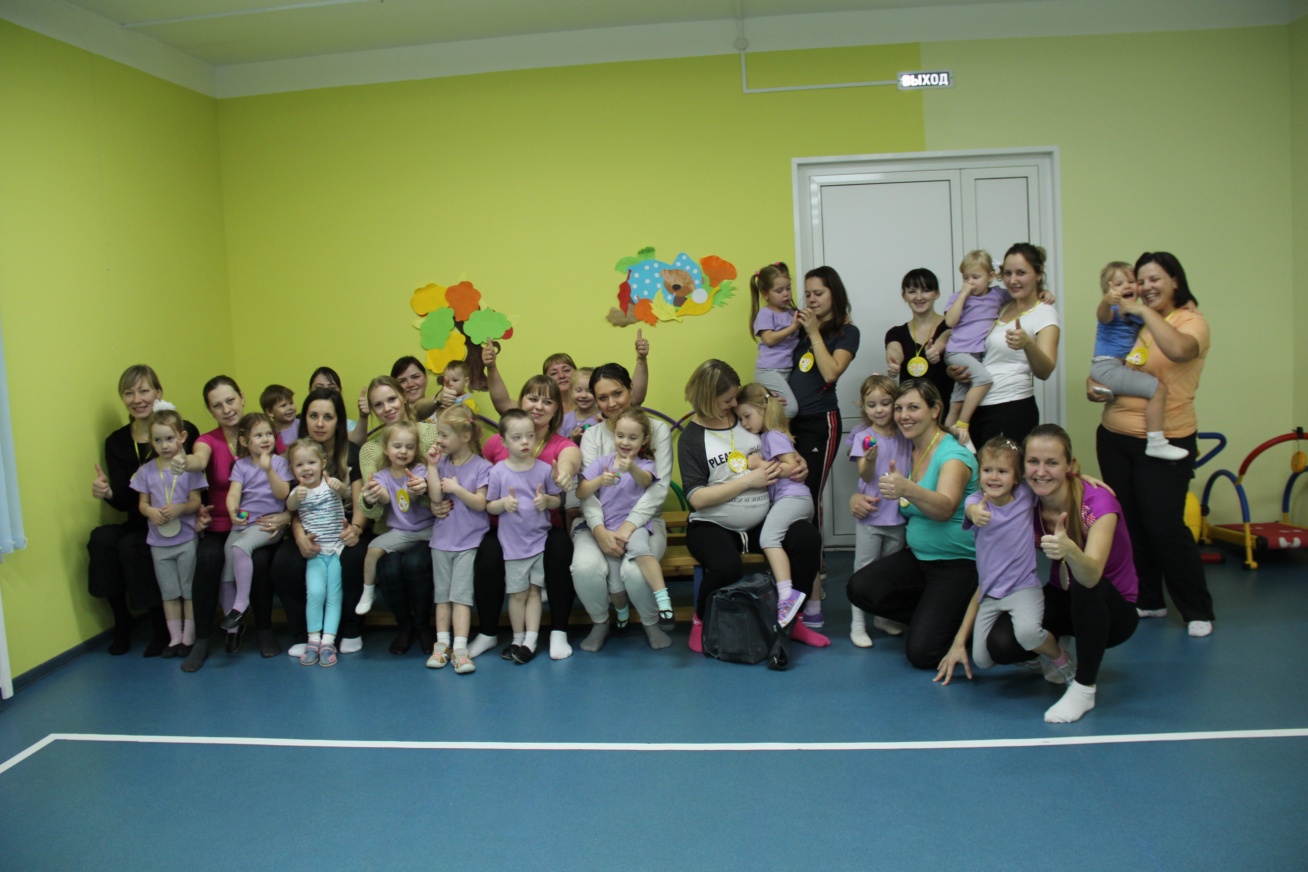 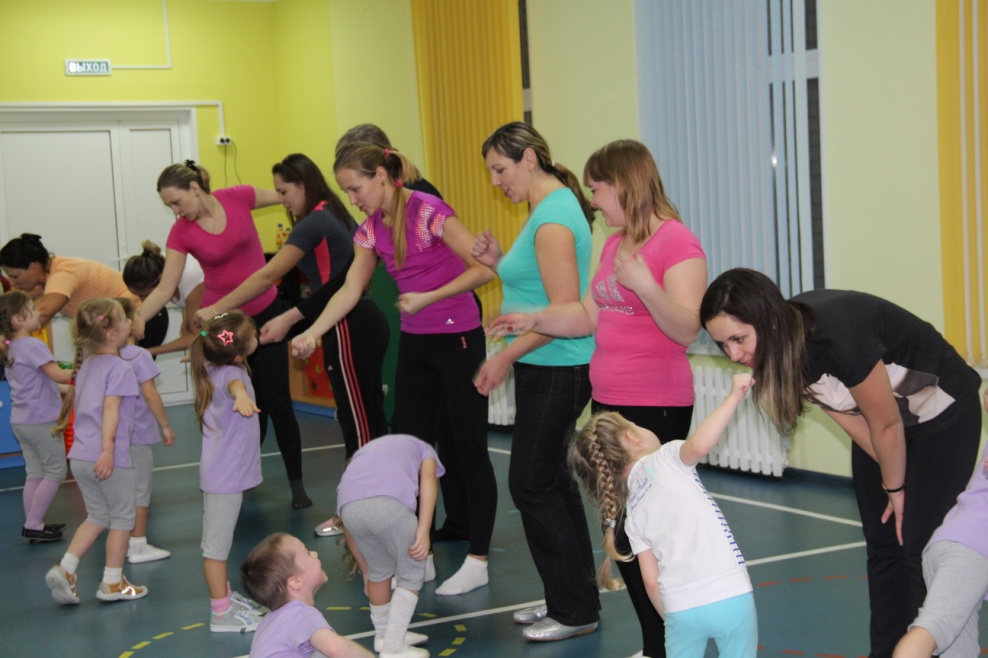 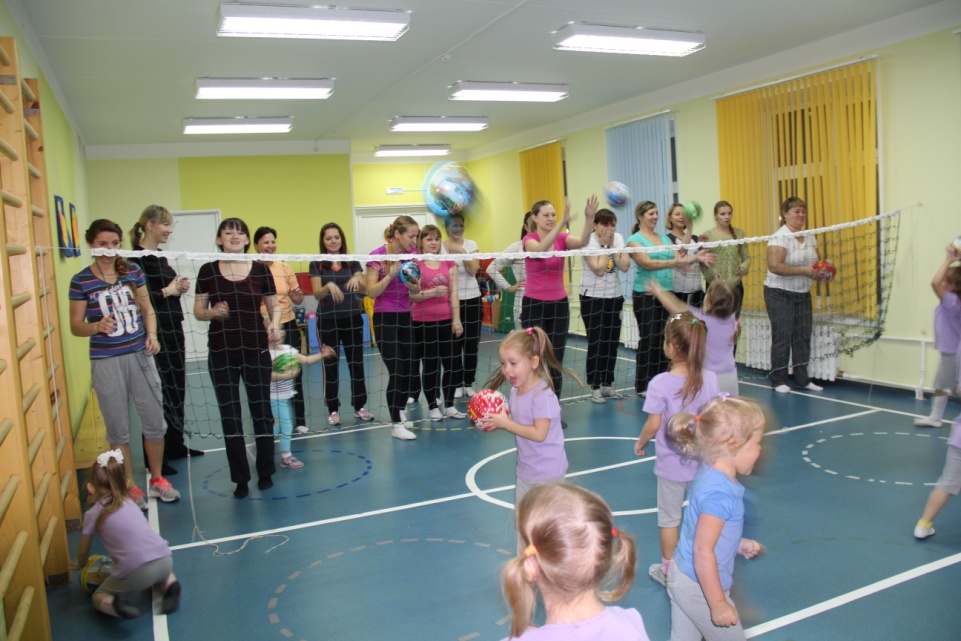 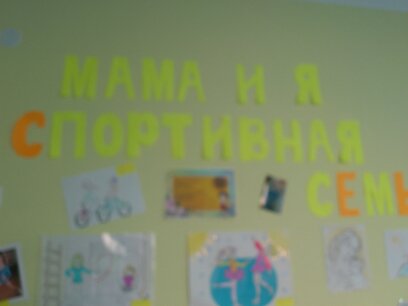 Спасибо за внимание!